2022.
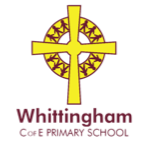 Roots and Shoots Year 6
Back in school
Thank you